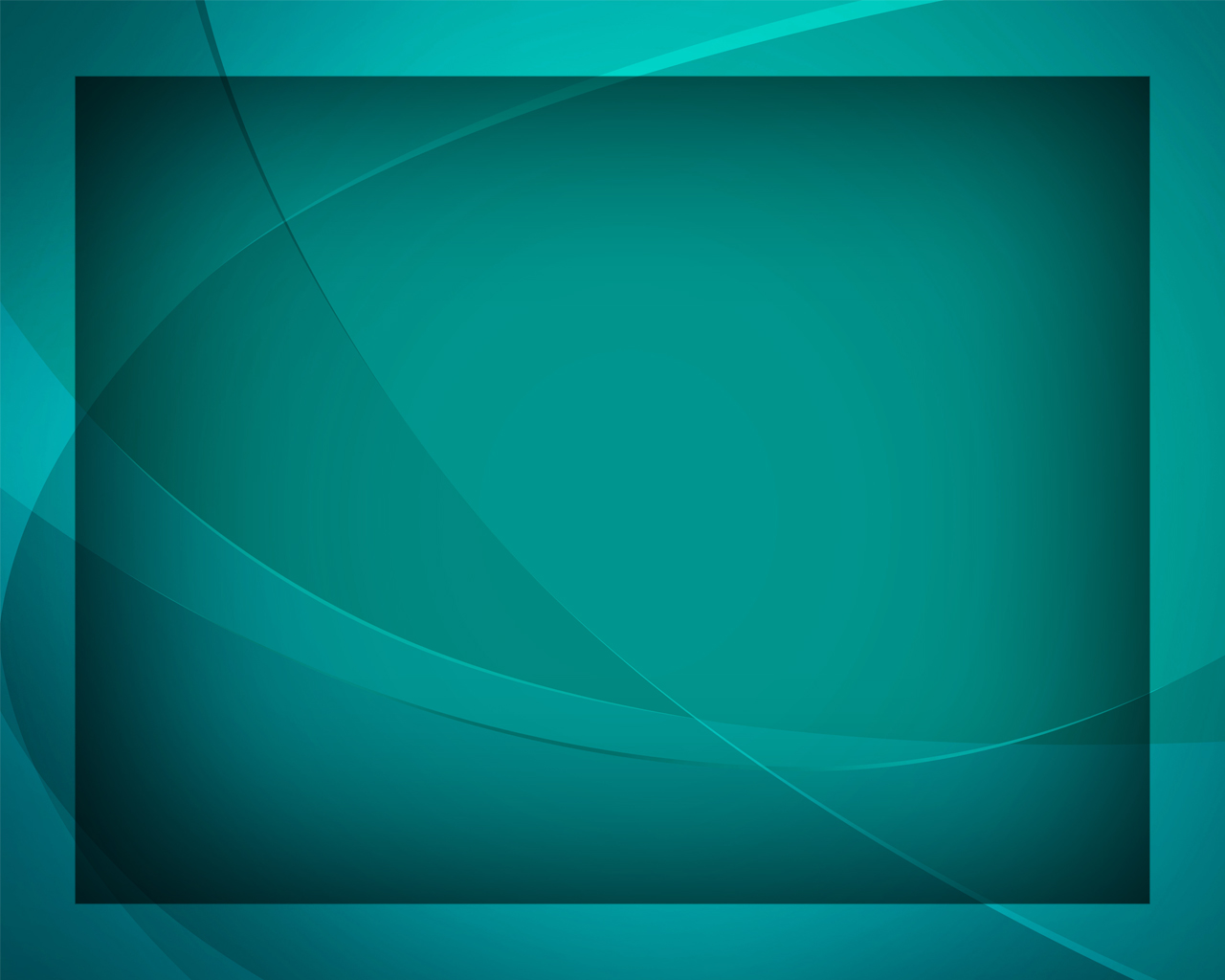 В глухой полночной тишине
Гимны надежды №35
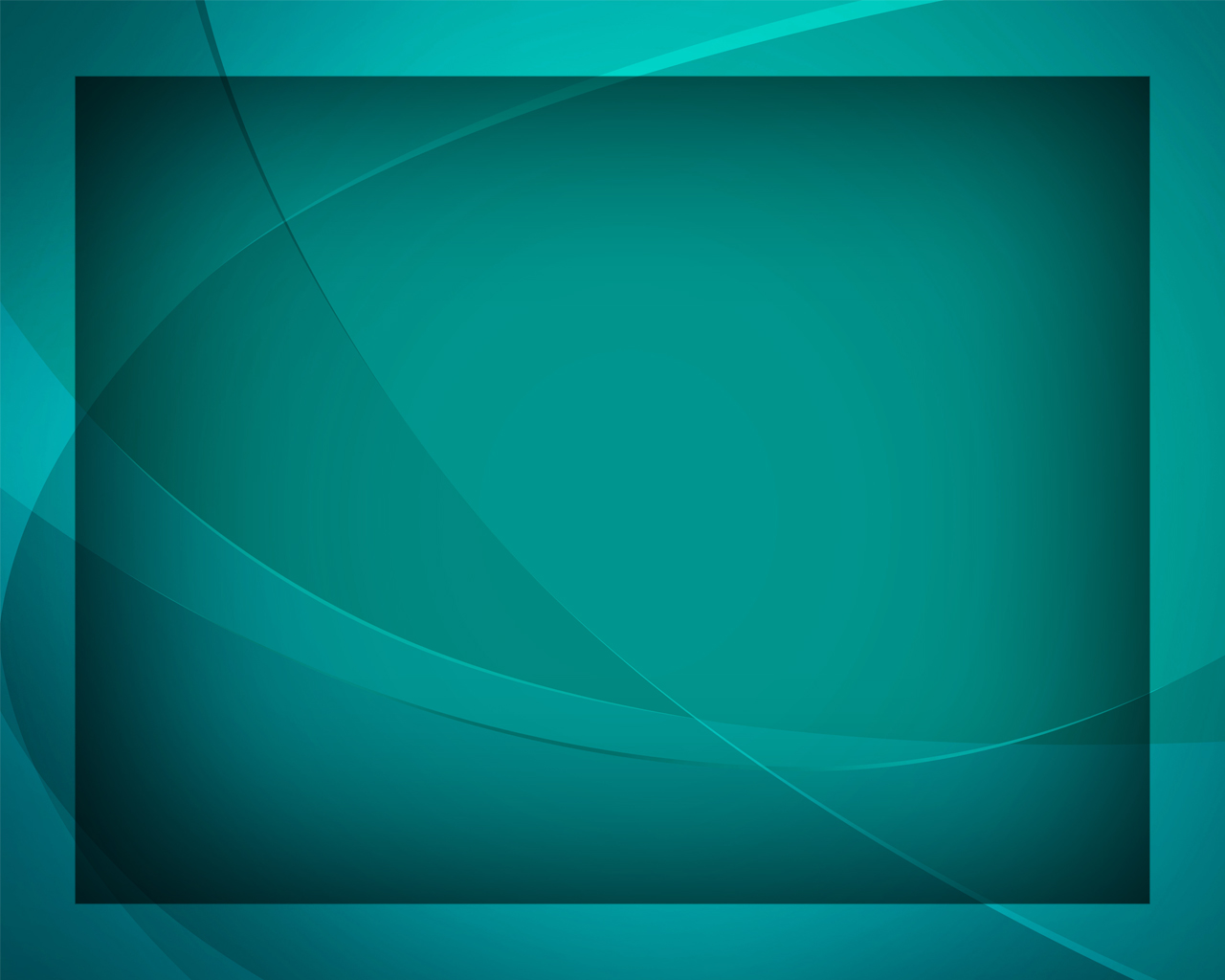 В глухой 
полночной тишине 
Цветёт над миром дивный сад
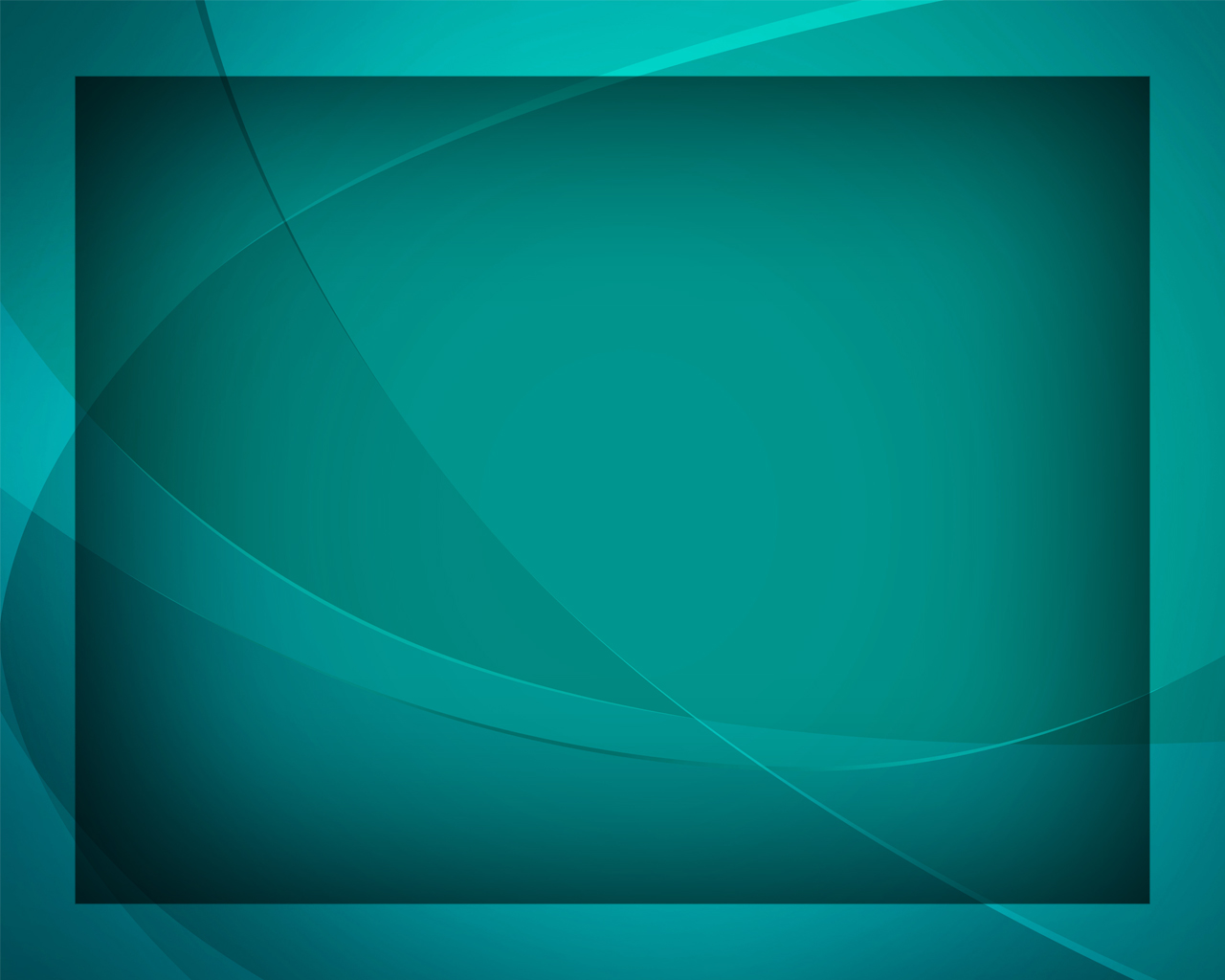 Там, в необъятной вышине, 
Не обозреть 
звёзд мириад.
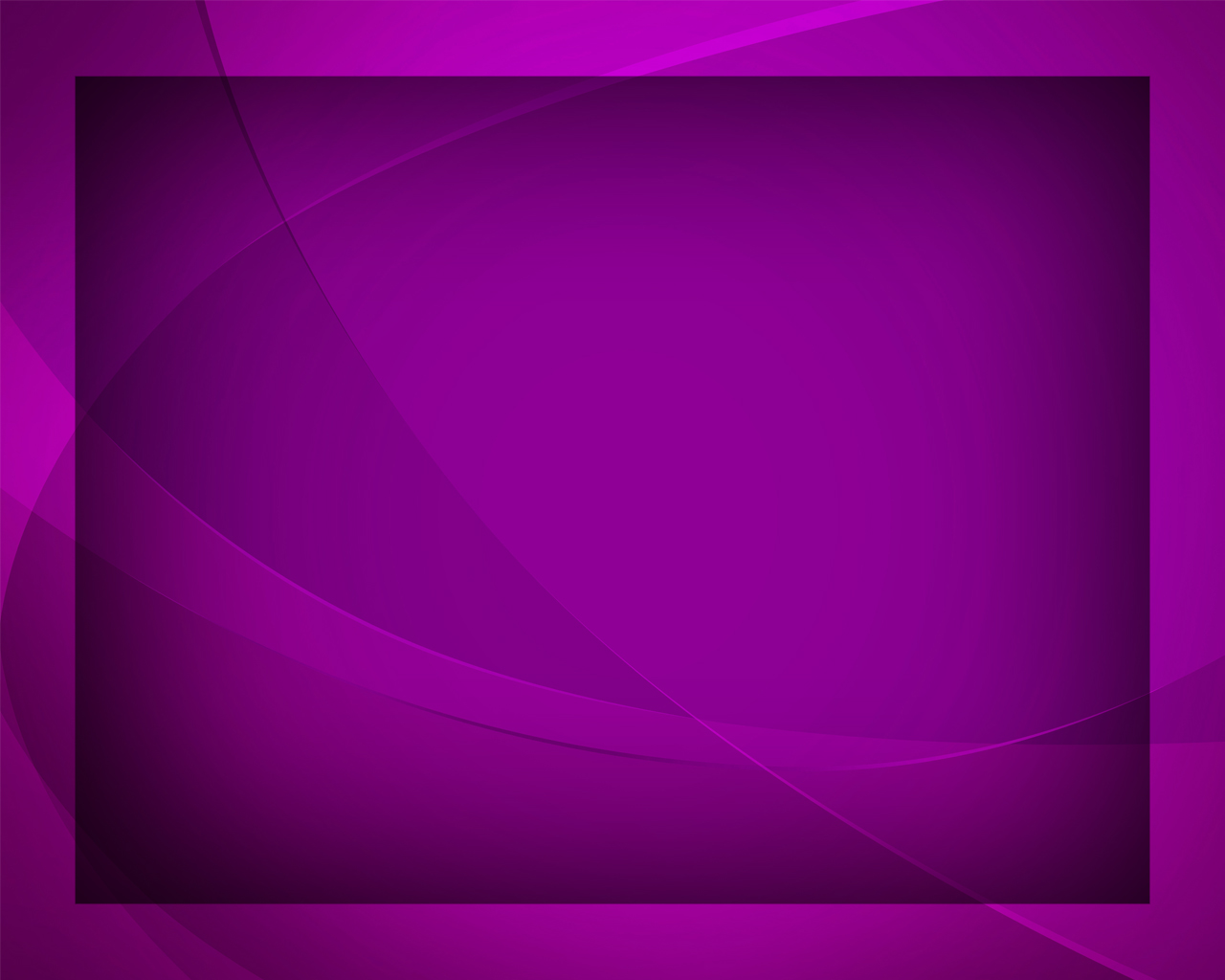 Но чистым серебром
средь них 
Звезда 
прекрасная горит,
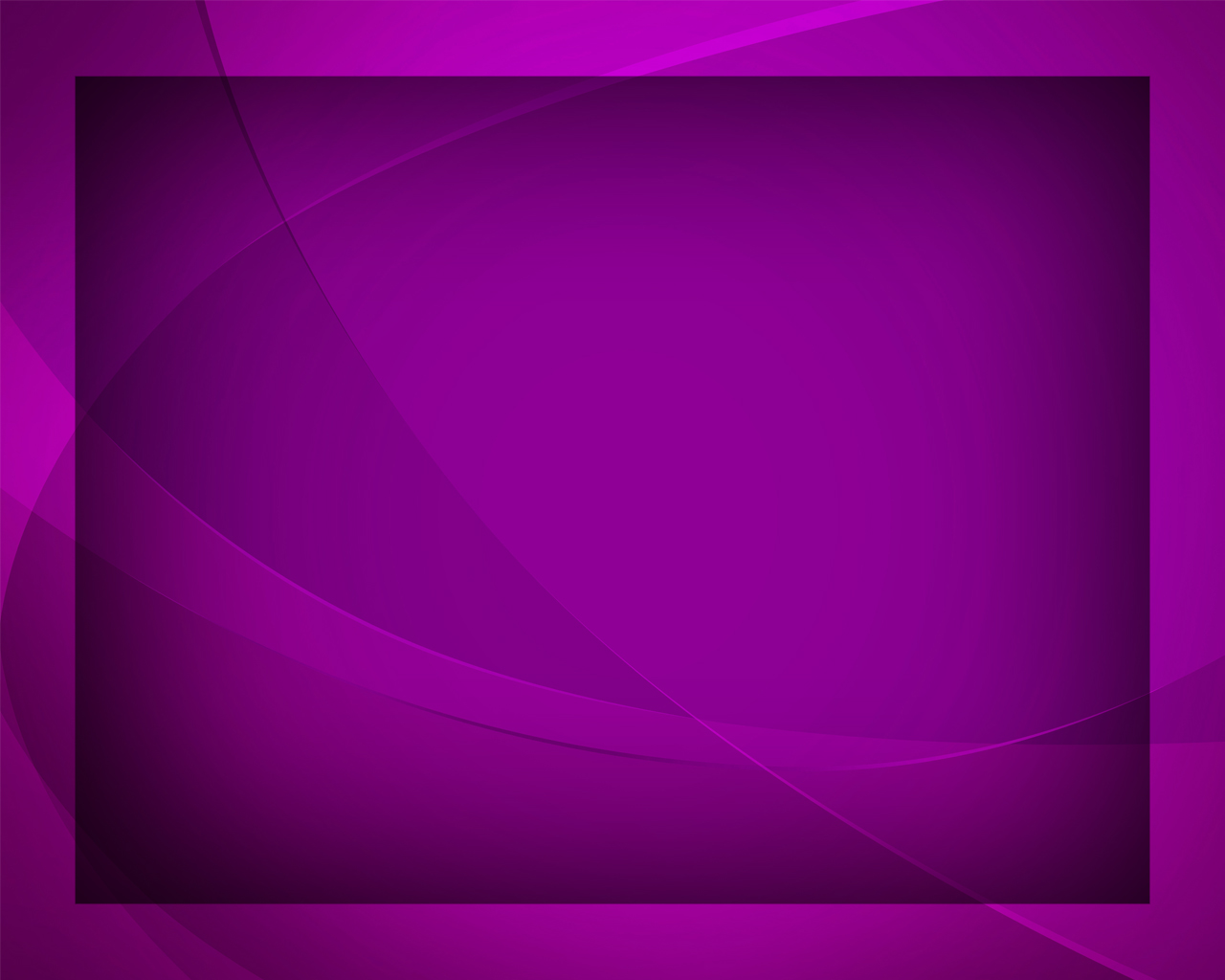 И пенье 
ангелов святых 
Над спящею 
землёй парит.
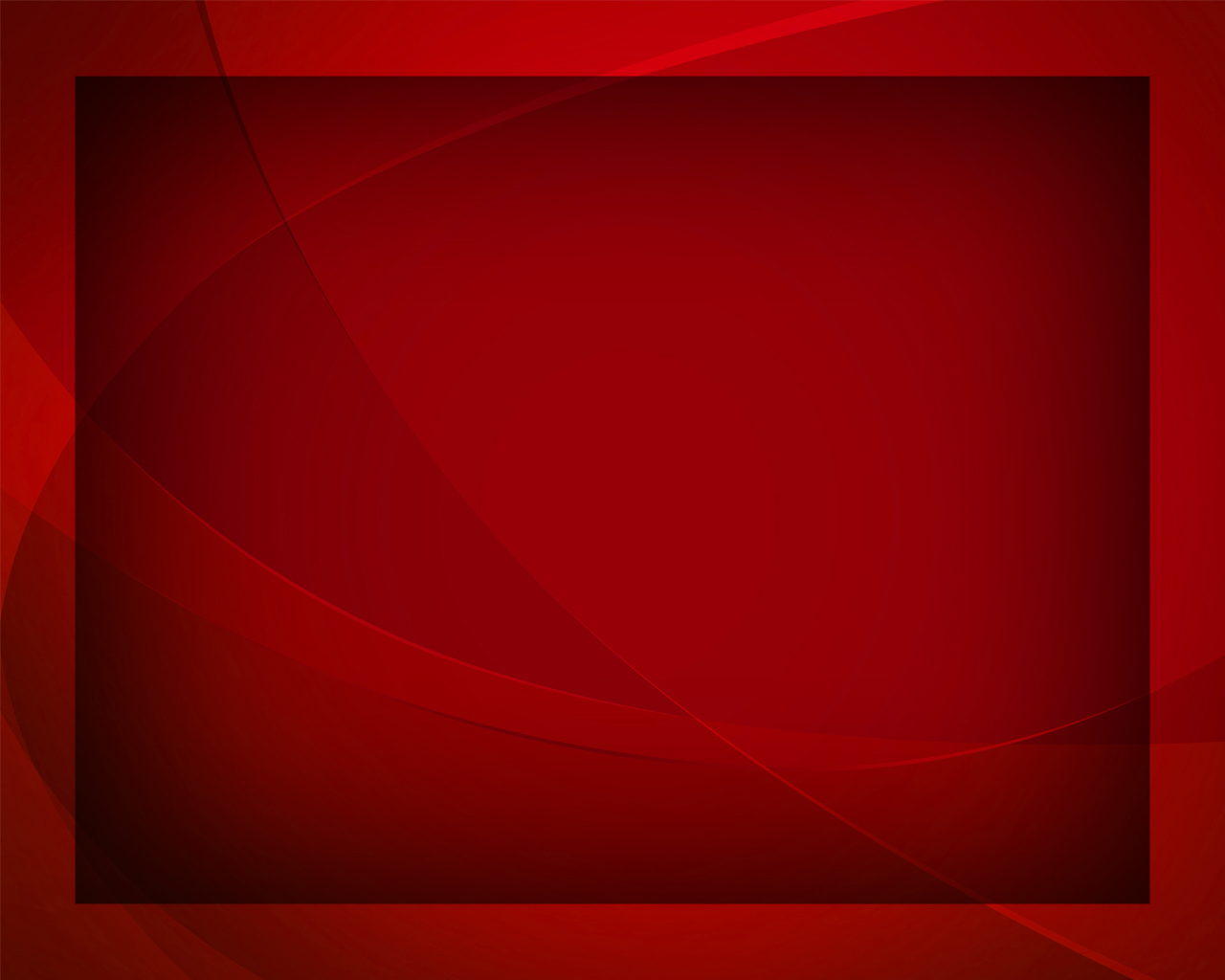 В ту ночь раскрылись небеса, 
И ангел 
чудо возвестил,
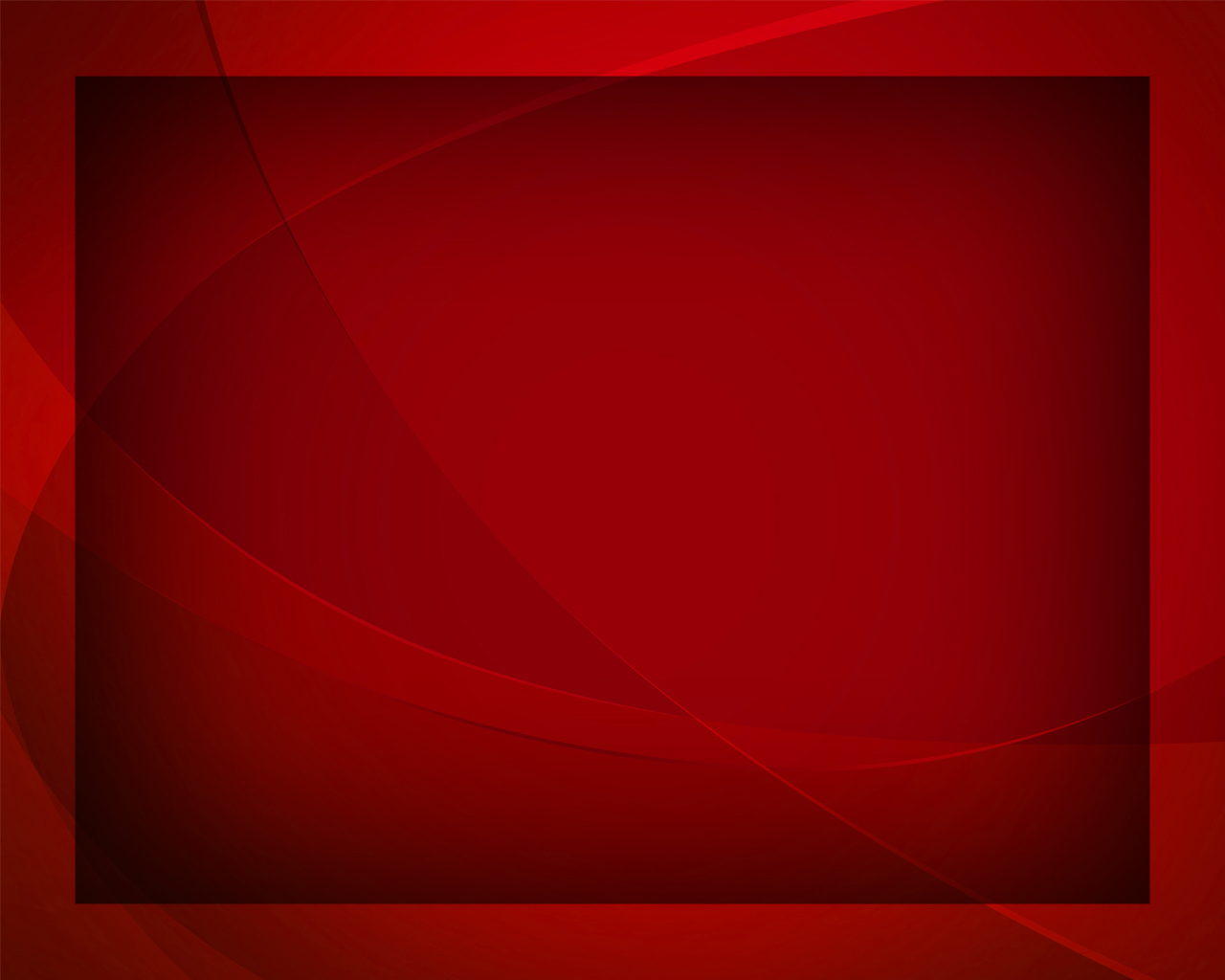 Внимали степи 
и леса,
Но город 
весть ту упустил.
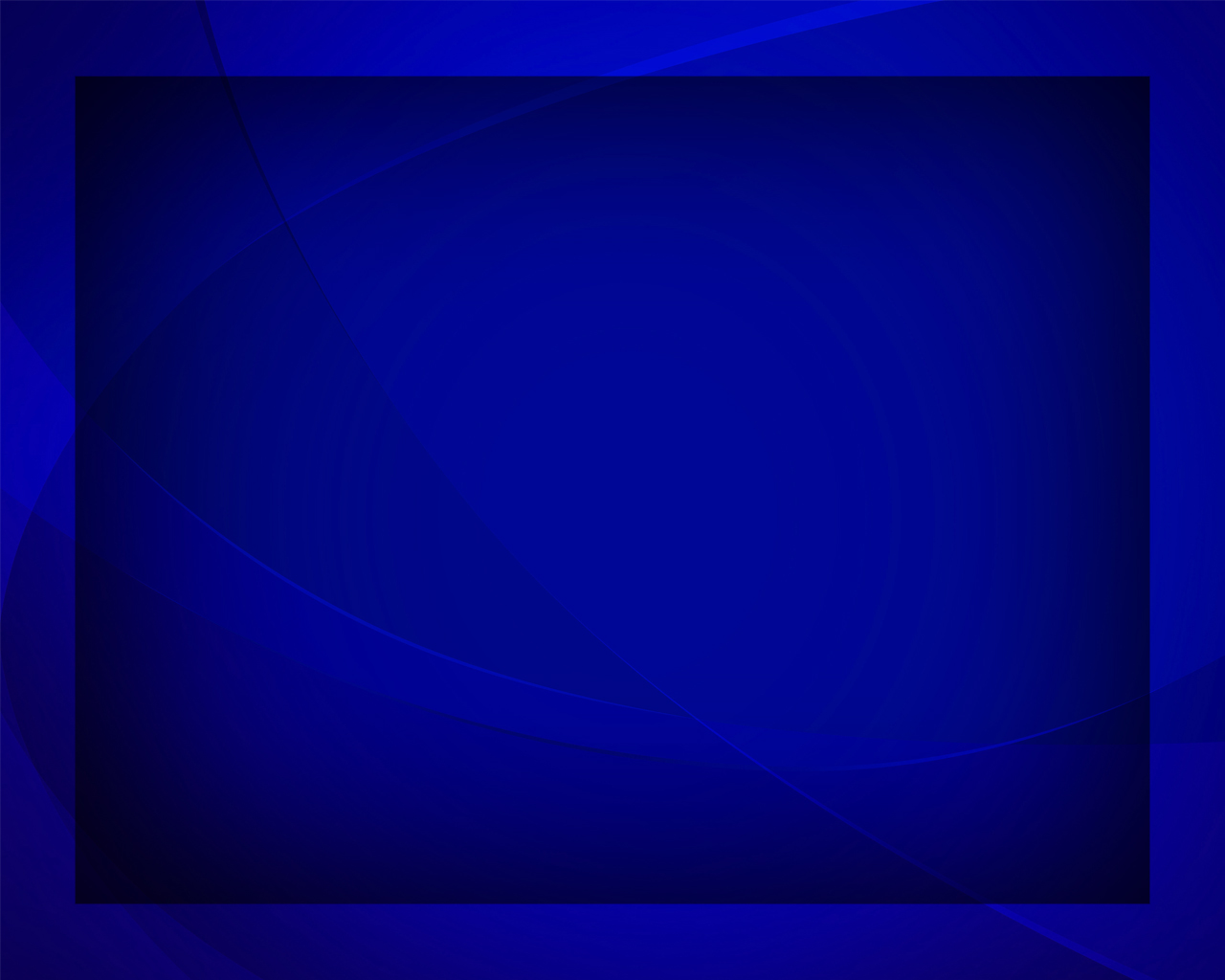 Царь неба 
к грешникам сошёл, 
Рождённый 
девой молодой,
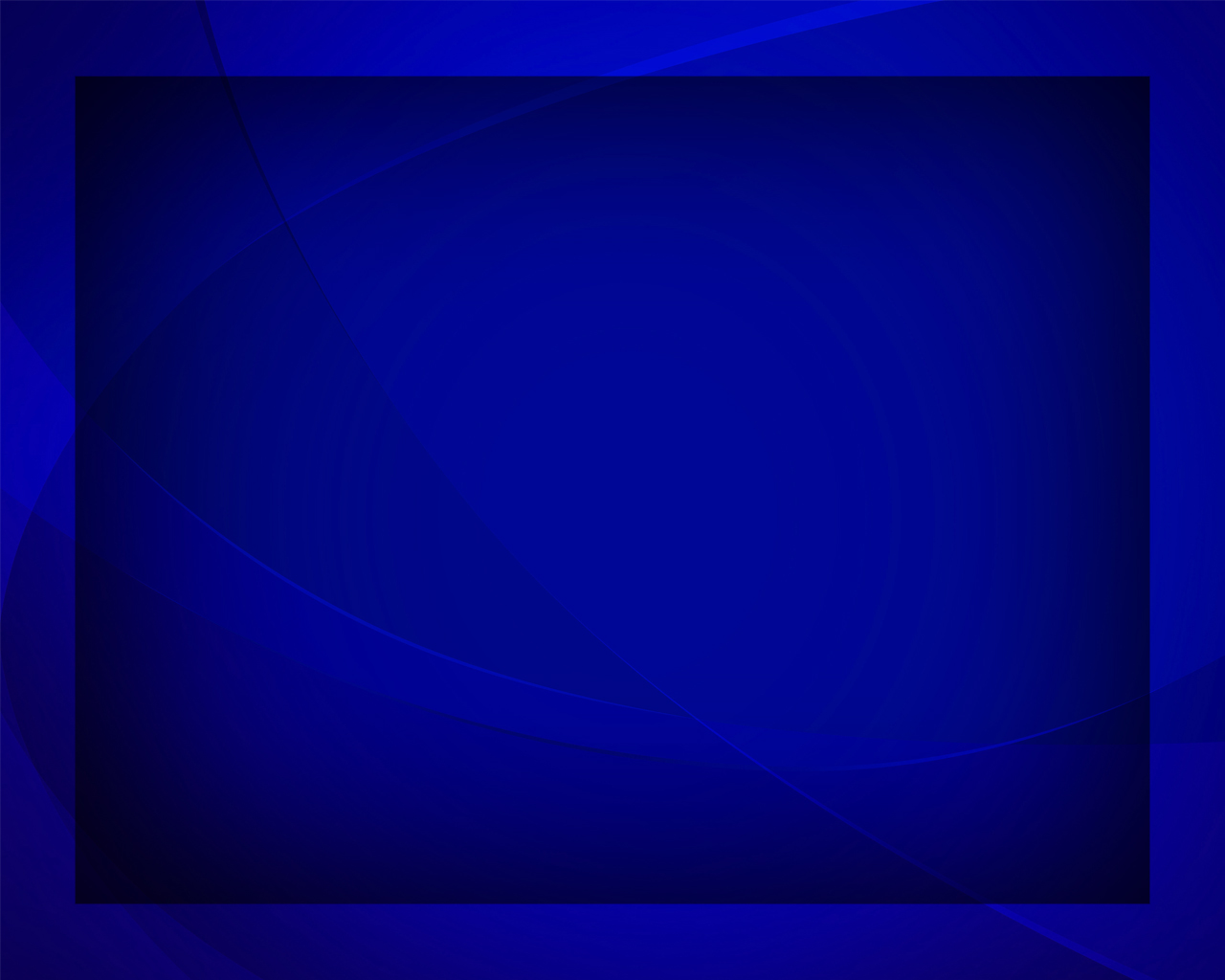 Лишь в яслях 
место Он нашёл, 
Там в пеленах
 лежал Святой.
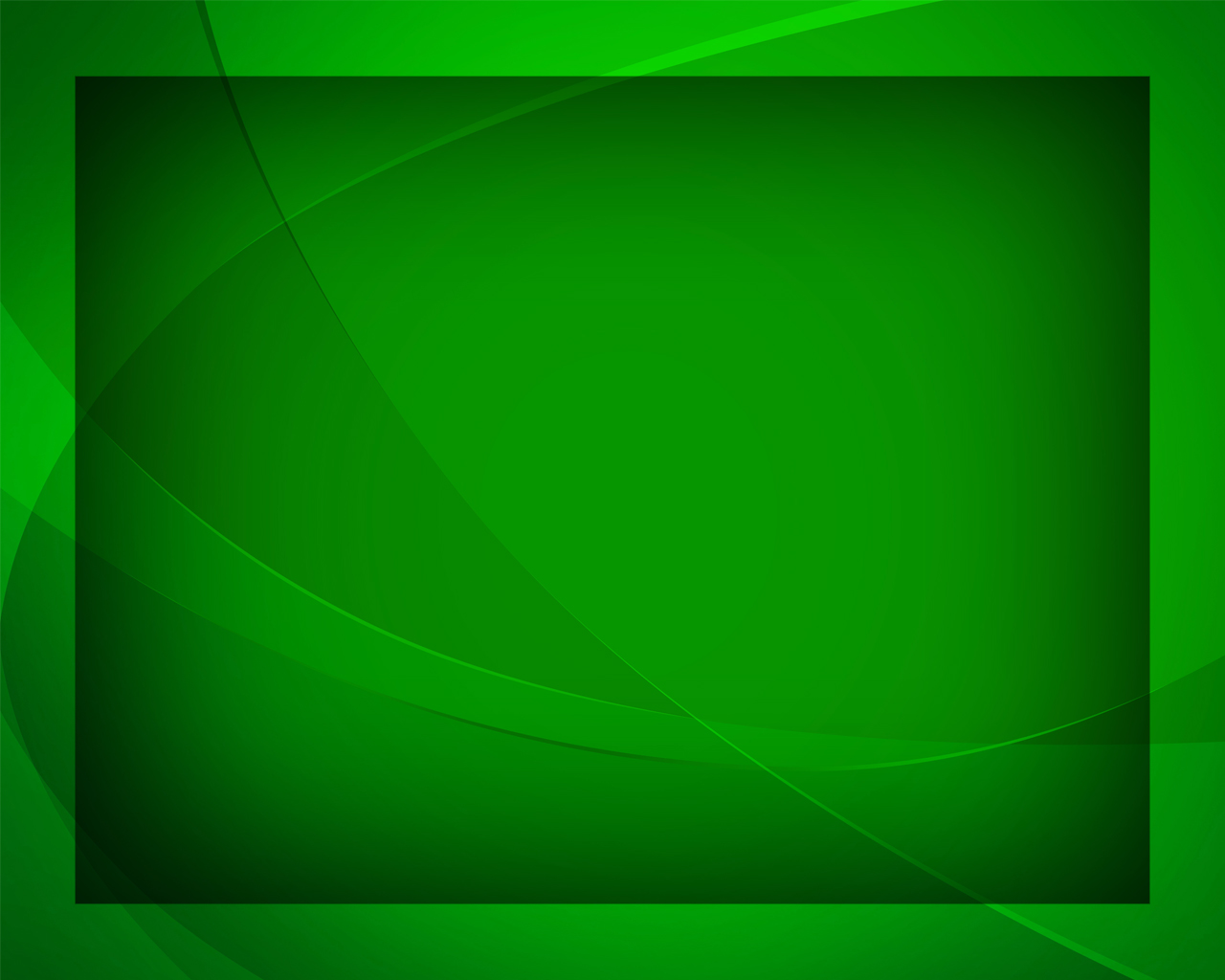 Прошли века, 
но ожила 
Опять 
поэма Рождества,
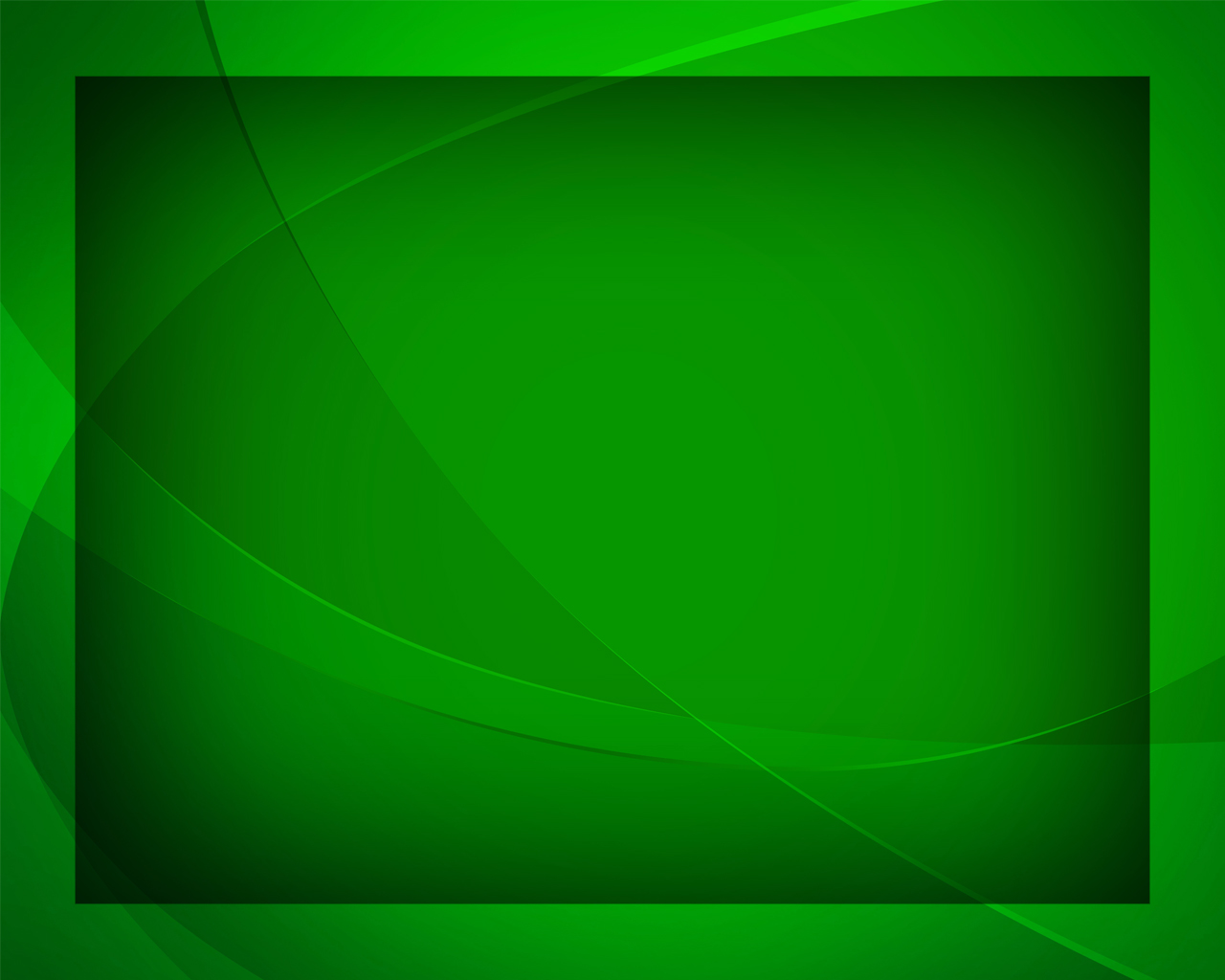 И царственность, 
и нищета, 
И снисхожденье Божества.
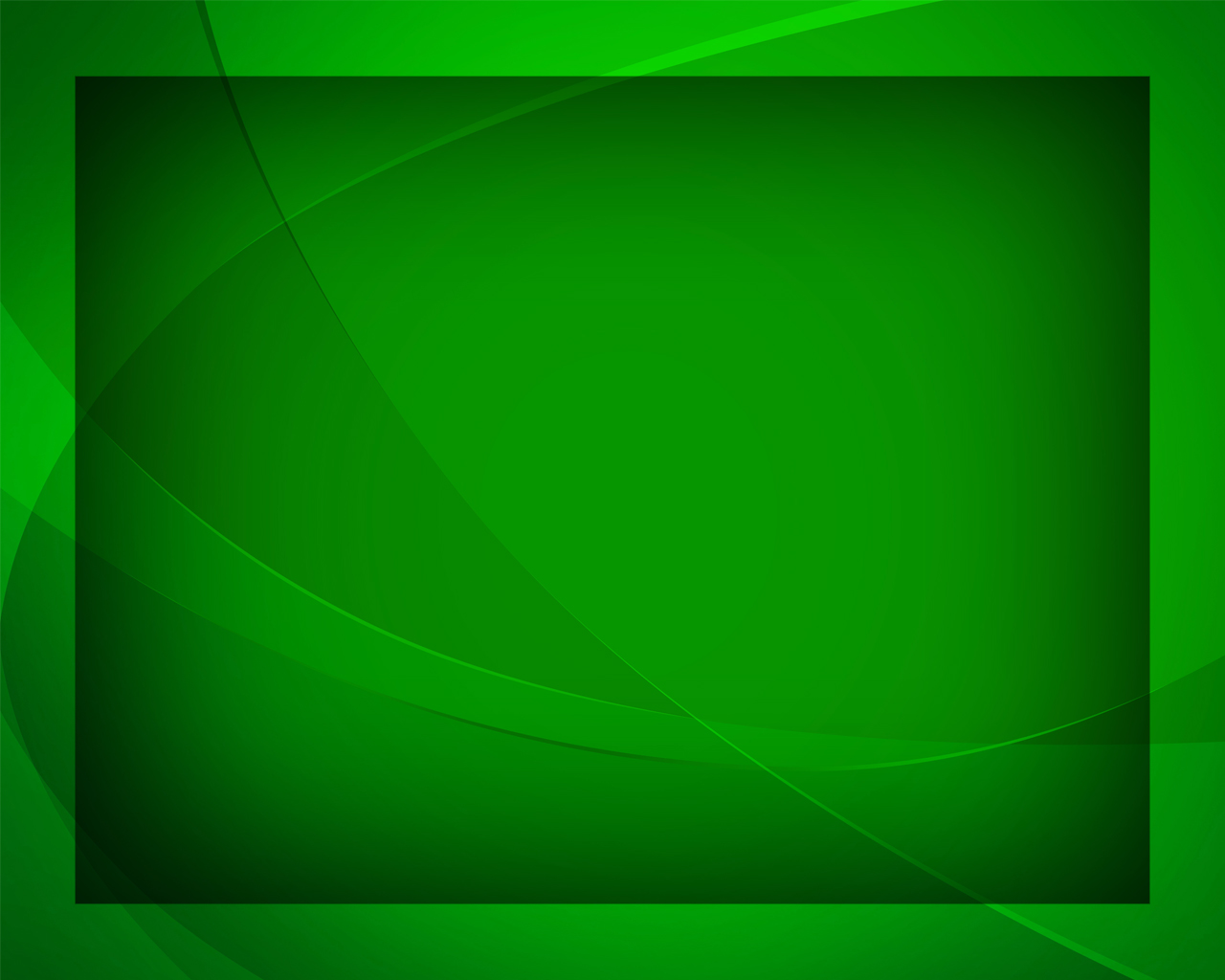